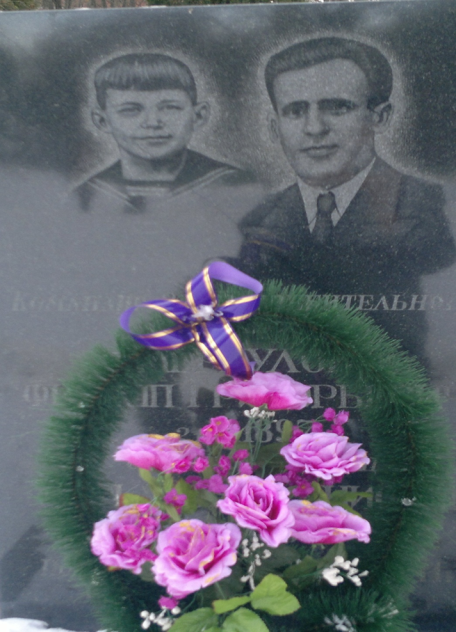 Памятник Филиппу Григорьевичу и Стасику Меркуловым на Мемориале памяти павших в Курске
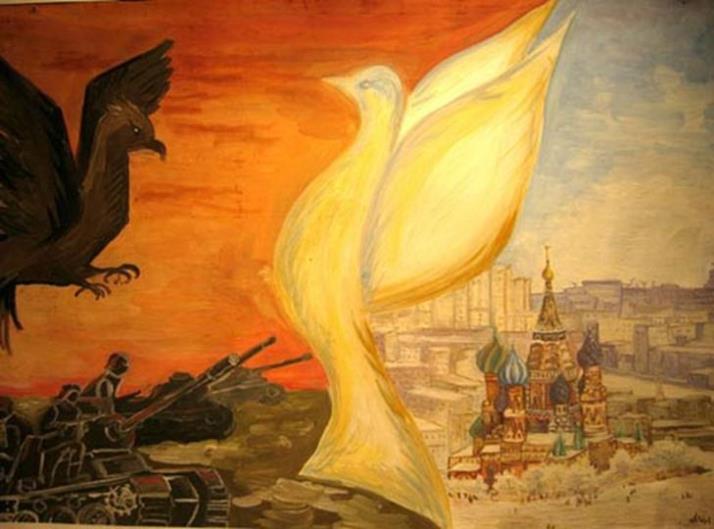 Пусть будет мир!Пусть пулемёты не строчат,И пушки грозные молчат,Пусть в небе не клубится дым,Пусть небо будет голубым,Пусть бомбовозы по немуНе прилетают ни к кому,Не гибнут люди, города…Мир нужен на земле всегда! (Н. Найдёнова)
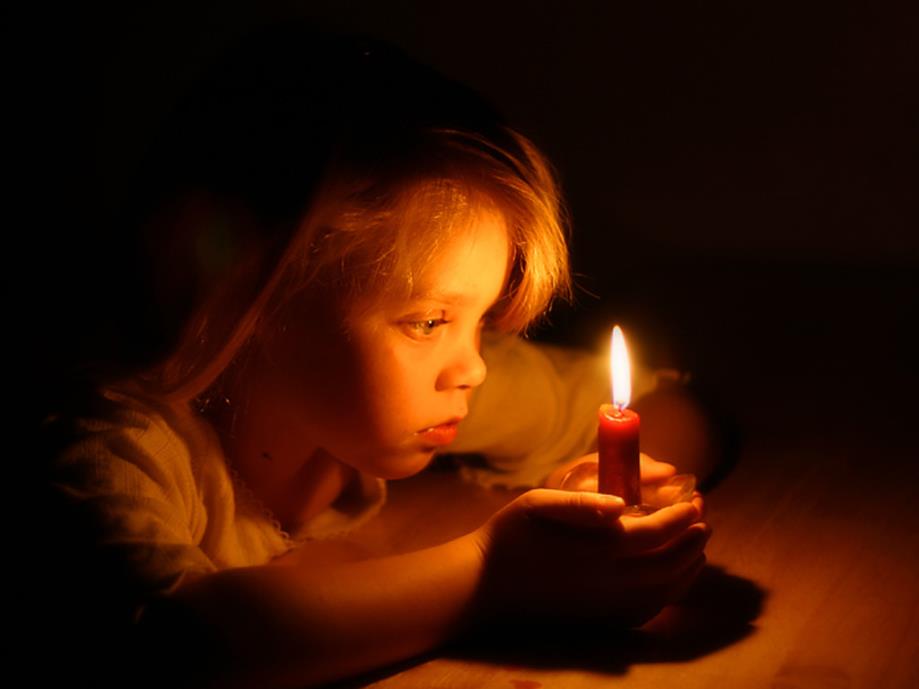 Во второй мировой войне на Земле погибло тринадцать миллионов детей! 9 миллионов советских детей осиротели за годы этой страшной войны.
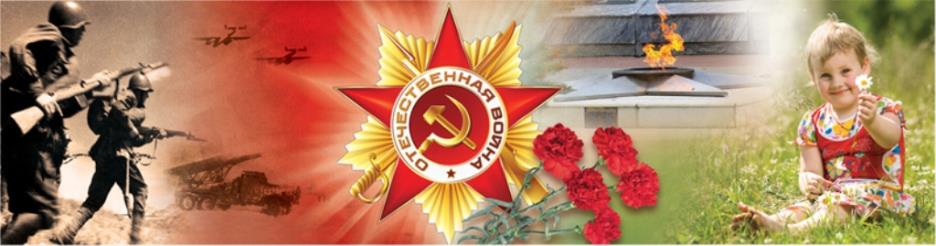 Недалеко от обелиска
Лежат в могиле два бойца.
Мы отдаём поклон им низкий,
Мы помним сына и отца.

Когда дни чёрные настали, 
Вели с врагом куряне бой,
То на защиту Курска встали
Отец и сын его родной.

Снаряды рвались за снарядом,
Был слышен непрерывный вой.
Меркуловы сражались рядом,
Их батальон вёл трудный бой.
В бою сразили пули командира,
В живот и ноги ранило бойца.
Они легли на поле боя,
За Курск сражаясь до конца.
		
Фашисты Стасика пытали.
Он умер от тяжёлых ран.
Об этом близкие узнали,
Когда был найден мальчуган.

Лежат в могиле рядом, вместе,
Не бьются больше их сердца.
Достоин доблести и чести
Их подвиг – сына и отца.
Денисов Евгений Александрович
Участник Великой Отечественной войны 1941 – 1945 гг.
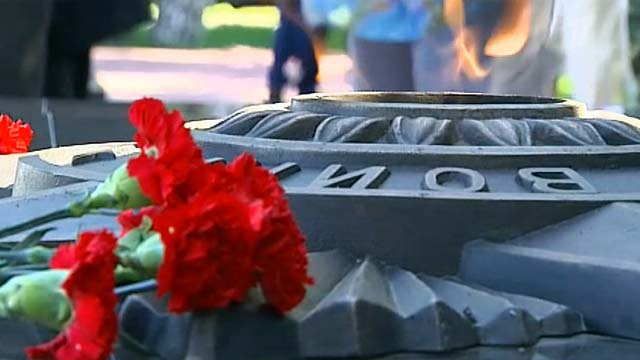 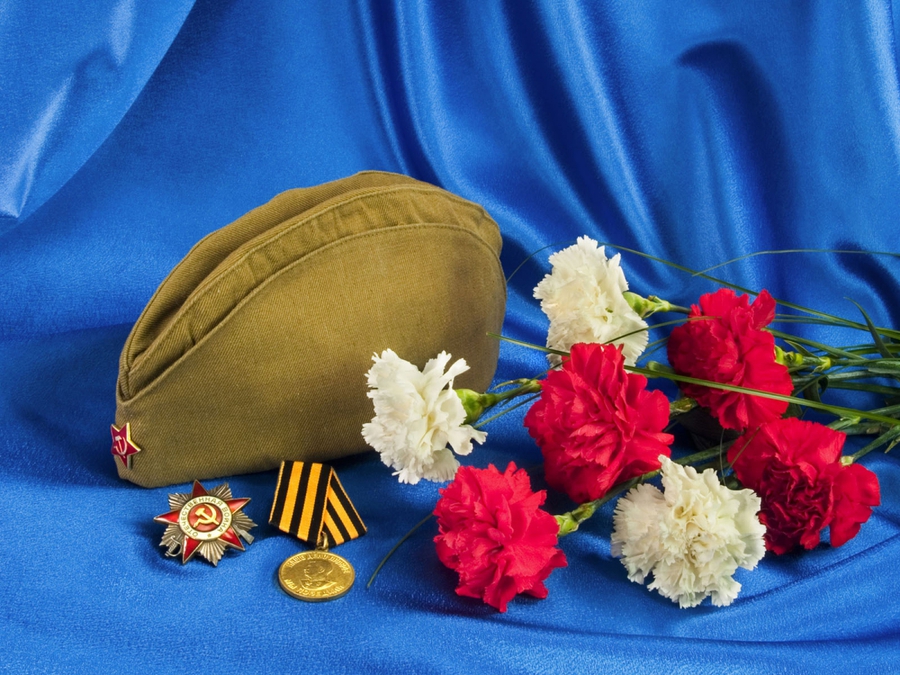 СПАСИБО  ЗА  ВНИМАНИЕ
Орден с лентой
http://cap.ru/UserFiles/orgs/GrvId_67/pobeda2.jpg
Георгиевская лента
http://s020.radikal.ru/i710/1302/97/5836754b33a3.png
Фон
http://img-fotki.yandex.ru/get/9745/97761520.1fa/0_84980_437031ed_L.jpg
Шевченко Татьяна Александровна 
зав. библиотекой СКШИ № 4